День победы 1941 - 1945
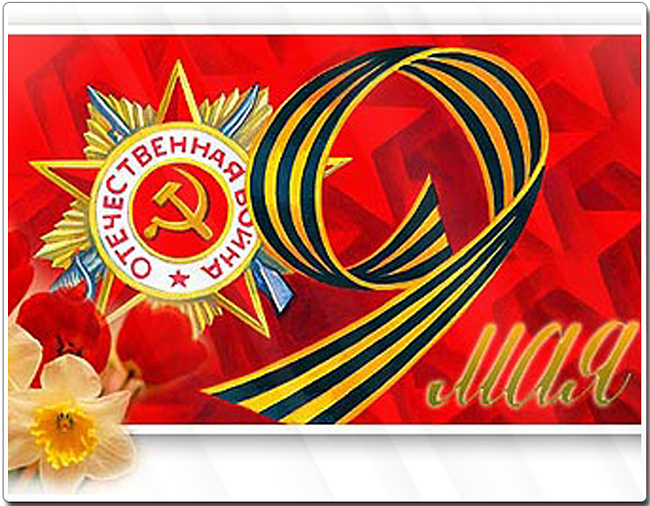 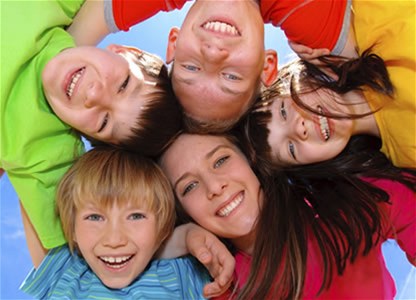 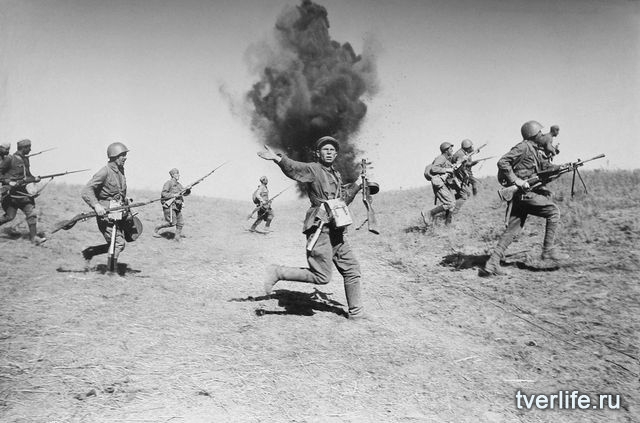 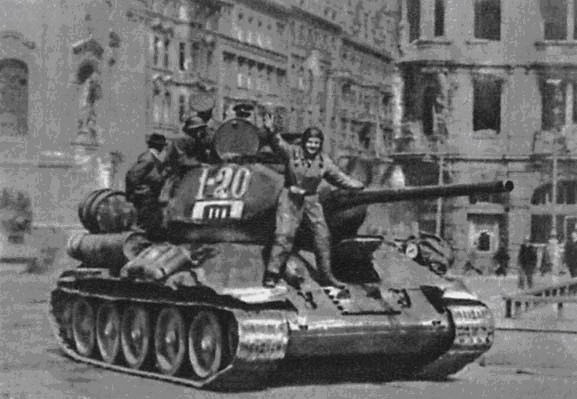 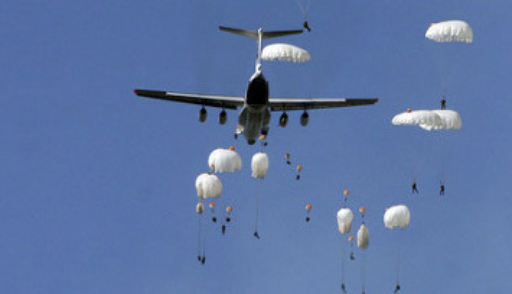 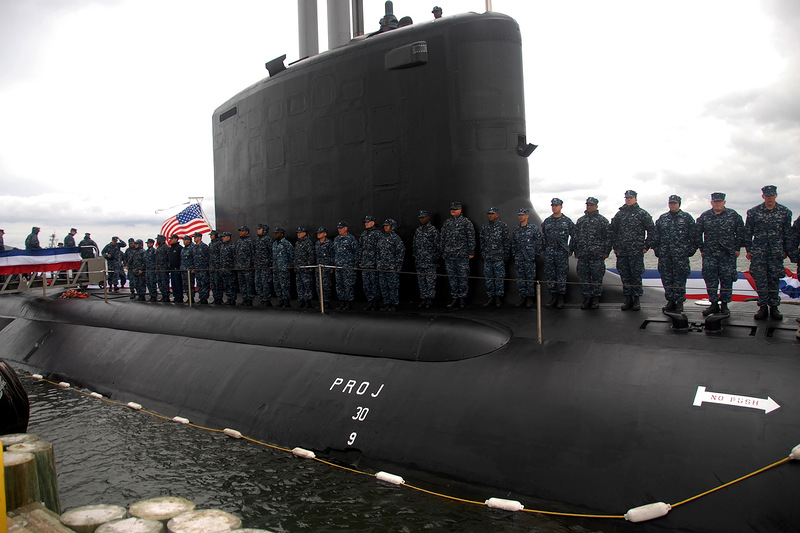